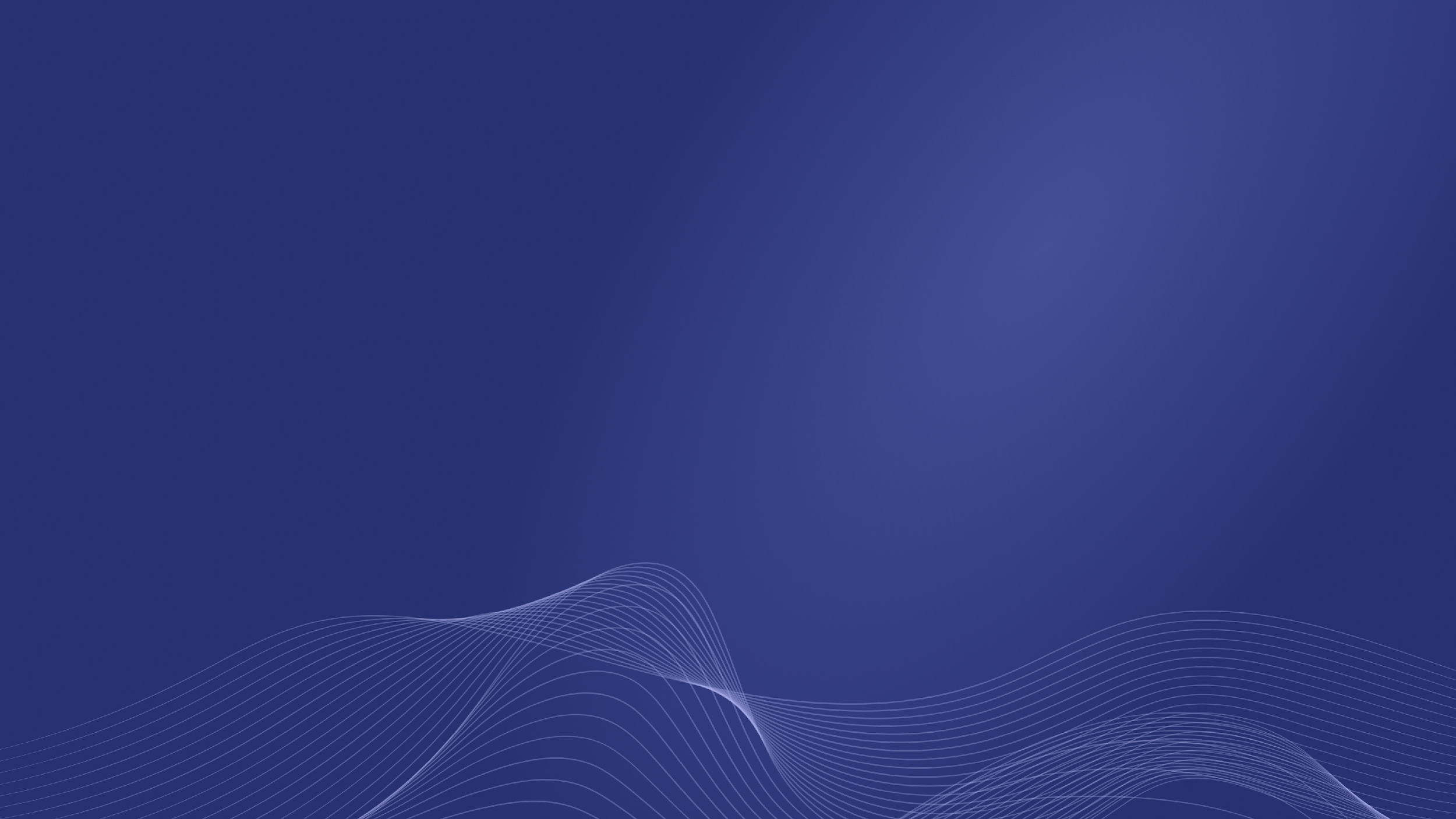 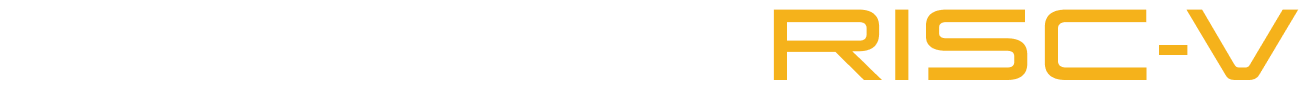 Создание приложений RISC-V
СОЗДАНИЕ ПРИЛОЖЕНИЙ RISC-V
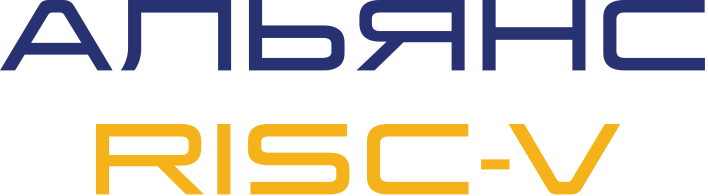 Инструментарий
GNU RISC-V
LLVM RISC-V
симулятор Spike
2
[Speaker Notes: Есть два наиболее популярных тулчейна RISC-V. Оба предоставляют оптимизирующий компилятор, ассемблер, компоновщик и другие различные инструменты для создания приложений, работающих на машинах RISC-V.

Компилятор RISC-V обычно используется в качестве кросс-компилятора, поскольку многие процессоры RISC-V используются для встраиваемых приложений с низким энергопотреблением. В настоящее время кросс-компиляторы RISC-V можно запускать только на целевых платформах ELF таких, как Linux-машины.

Тулчейн RISC-V LLVM недоступен у сторонних поставщиков, но его можно собрать из исходников, загрузив проект llvm-project с открытым кодом.

Симулятор RISC-V можно загрузить из официального репозитория RISC-V на GitHub: riscv/riscv-isa-sim:Spike, симулятор RISC-V ISA. Хотя платы RISC-V легко доступны у нескольких производителей, начать разработку RISC-V проще начать, используя симуляторы.]
СОЗДАНИЕ ПРИЛОЖЕНИЙ RISC-V
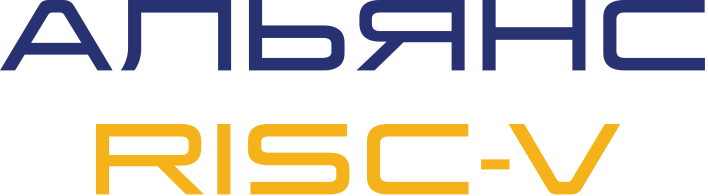 Именование компиляторов
Для именования кросс-компиляторов используется формат arch-vendor-os-abi.
Например, riscv64-unknown-elf-gcc — кросс-компилятор для RISC-V 64 bit, и он будет генерировать двоичный файл elf, который может работать, например, на машинах Linux.
Компиляция с тулчейном GNU:
riscv64-unknown-elf-gcc -O2 -o a.out hello.c
Компиляция с тулчейном LLVM (предполагается, что sysroot находится в каталоге riscv64-unknown-elf):
clang test.c -c --sysroot riscv64-unknown-elf -target
3
[Speaker Notes: Когда вы загружаете тулчейн GCC, в каталоге bin вы найдете двоичный файл riscv64-unknown-elf-gcc. Это тот же самый компилятор GCC со встроенной информацией о sysroot и платформе. Это соглашение — называть кросс-компиляторы таким образом. Обычно для именования используется формат arch-vendor-os-abi. Так, riscv64-unknown-elf-gcc означает, что это кросс-компилятор для RISC-V 64 bit, и он будет генерировать двоичный файл elf, который может работать, например, на машинах Linux.

Имея под рукой компилятор riscv64-unknown-elf-gcc, файл можно скомпилировать следующим способом.

С помощью инструментария llvm двоичный файл может быть собран аналогичным образом. Предполагается, что sysroot находится в каталоге riscv64-unknown-elf.]
СОЗДАНИЕ ПРИЛОЖЕНИЙ RISC-V
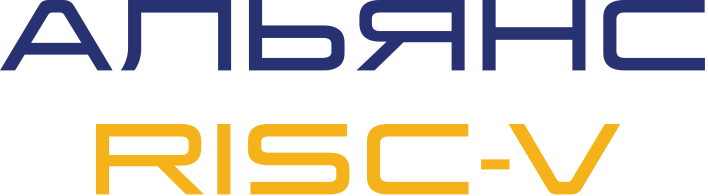 Запуск приложений на симуляторе
Необходимые зависимости:
Linux-машина
тулчейн RISC-V
симулятор
прокси-ядро pk
Инструкции по запуску
установка pk
запуск hello-world
4
[Speaker Notes: Одним из самых удобных способов запуска небольших приложений является использование симулятора RISC-V. Шаги по сборке и установке достаточно просты. Для этого вам понадобятся следующие зависимости.

Инструкции по запуску простого приложения hello-world на симуляторе Spike приведены в README репозитория симулятора. Чтобы установить прокси-ядро, следуйте инструкциям в README репозитория pk. Для удобства вы можете установить и spike, и pk в тот же каталог, что и каталог инструментария riscv64, указав путь к нему в качестве префикса установки для обоих]
СОЗДАНИЕ ПРИЛОЖЕНИЙ RISC-V
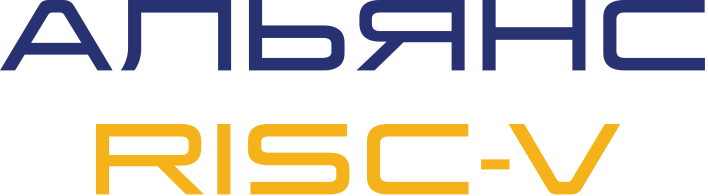 Запуск приложений на эмуляторе
Необходимые зависимости:
Linux-машина
тулчейн RISC-V
QEMU
Linux
Busybox
Сборка QEMU для RISC-V:
cd qemu
./configure --target-list=riscv64-softmmu --prefix=/path/to/keep/qemu
make -j $(nproc)
make install
Сборка  Linux для целевой системы RISC-V:
cd linux
make ARCH=riscv CROSS_COMPILE=riscv64-unknown-linux-gnu- defconfig
make ARCH=riscv CROSS_COMPILE=riscv64-unknown-linux-gnu- -j $(nproc)
5
[Speaker Notes: Запуск приложения RISC-V на эмуляторе обеспечивает большую гибкость, чем на симуляторе, но этапы установки требуют больше усилий. Чтобы запустить приложение RISC-V на эмуляторе, необходимо иметь следующие зависимости.

Убедитесь, что префикс кросс-компилятора совпадает с префиксом вашего набора инструментов. В приведенном примере компилятор GCC — riscv64-unknown-linux-gnugcc, поэтому флаг CROSS_COMPILE --riscv64-unknown-linux-gnu-.]
СОЗДАНИЕ ПРИЛОЖЕНИЙ RISC-V
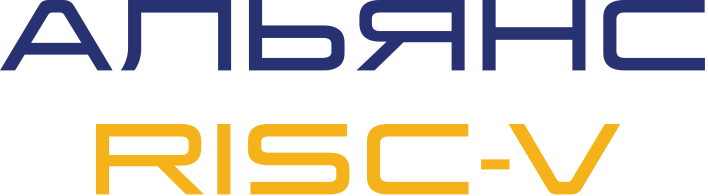 Запуск приложений на эмуляторе
Сборка busybox:
cd busybox
CROSS_COMPILE=riscv64-unknown-linux-gnu- defconfig
CROSS_COMPILE=riscv64-unknown-linux-gnu- -j $(nproc)
Запуск образа Linux в QEMU:
sudo /path/to/keep/qemu/bin/qemu-system-riscv64 -nographic -machine
virt \
    -kernel /path/to/linux/image -append "root=/dev/vda ro
console=ttyS0" \
    -drive file=busybox,format=raw,id=hd0 \
    -device virtio-blk-device,drive=hd0
Запуск приложения на QEMU на «голом железе»:
/path/to/keep/qemu/bin/qemu-system-riscv64 -nographic -machine virt
-kernel /path/to/binary -bios none
6
[Speaker Notes: Запуск приложения RISC-V на эмуляторе обеспечивает большую гибкость, чем на симуляторе, но этапы установки требуют больше усилий. Чтобы запустить приложение RISC-V на эмуляторе, необходимо иметь следующие зависимости.

Убедитесь, что префикс кросс-компилятора совпадает с префиксом вашего набора инструментов. В приведенном примере компилятор GCC — riscv64-unknown-linux-gnugcc, поэтому флаг CROSS_COMPILE --riscv64-unknown-linux-gnu-.

Помимо симуляторов и эмуляторов, приложения RISC-V можно запускать на виртуальных машинах, а также на имеющихся в продаже платах для разработки]
СОЗДАНИЕ ПРИЛОЖЕНИЙ RISC-V
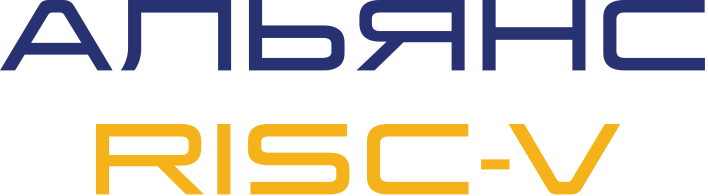 Справочные материалы
Tech: Toolchain & Runtime Subcommittee mailing list
кросс-компилятор GCC
64-битовые модели данных
архив linux-riscv
Running 64- and 32-bit RISC-V Linux on QEMU
Qemu: Документация/Платформы/RISCV
Debian — RISC-V Wiki
7